Lage national
21. Februar 2022
Überblick Kennzahlen
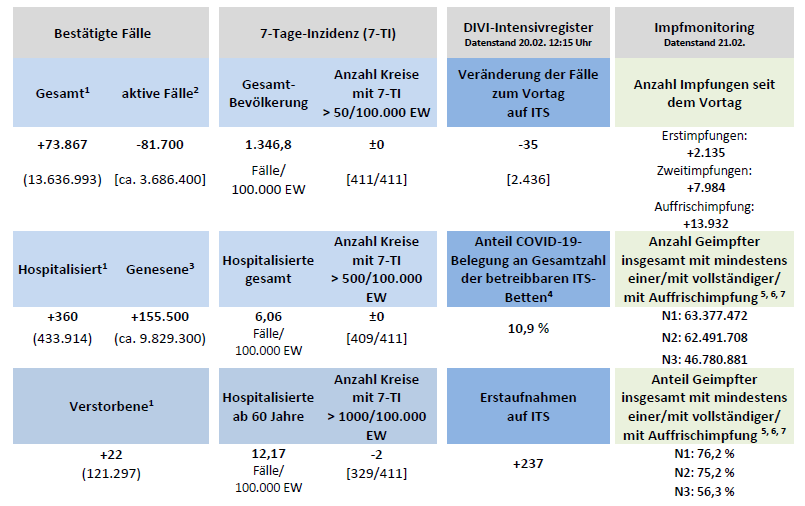 21.02.2022
[Speaker Notes: Quelle: Lagebericht (aktuelle Automatisierung)]
Anzahl Labormeldungen pro Tag (DEMIS)
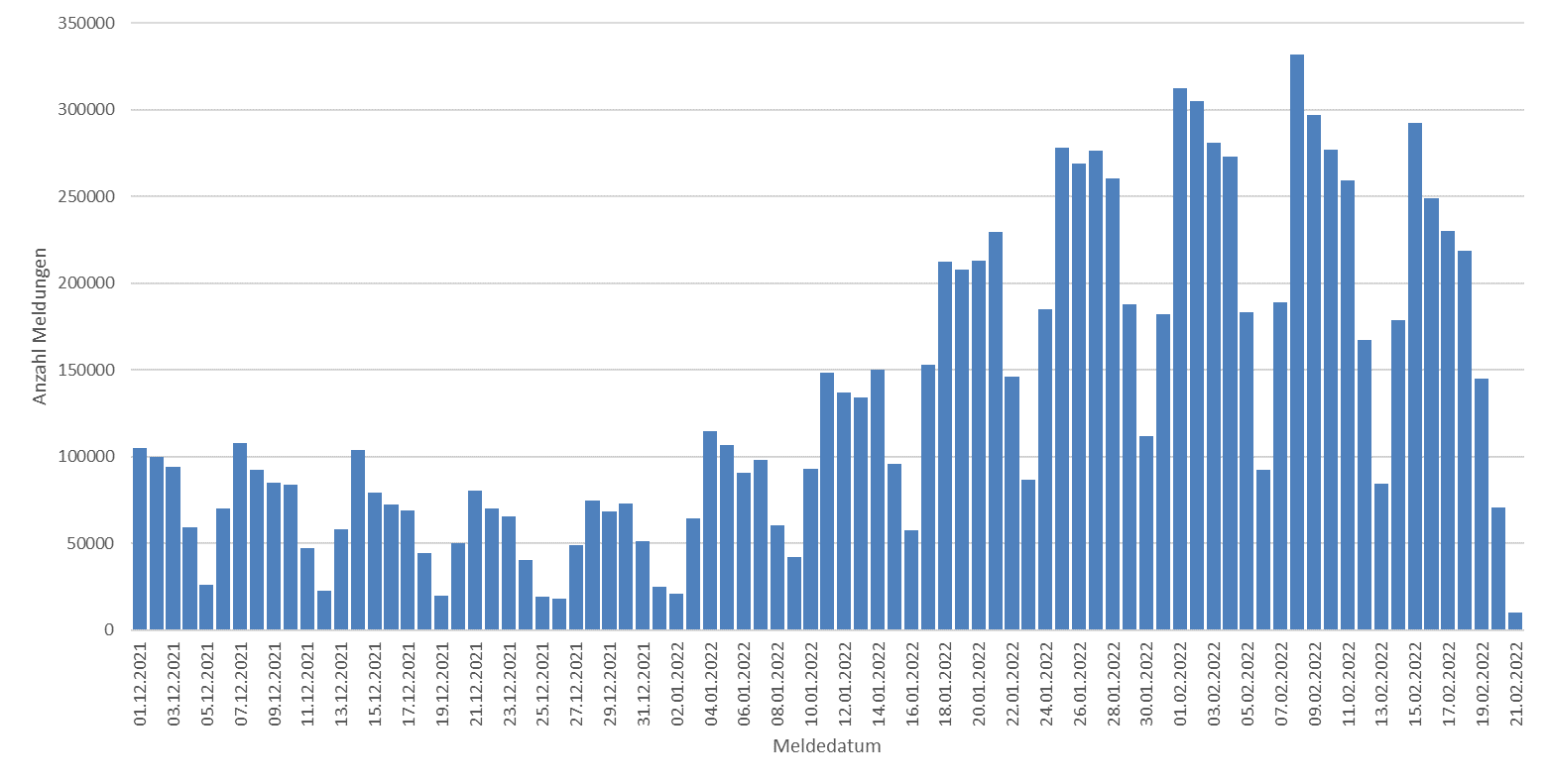 21.02.2022
Verlauf der 7-Tage-Inzidenz der Bundesländer
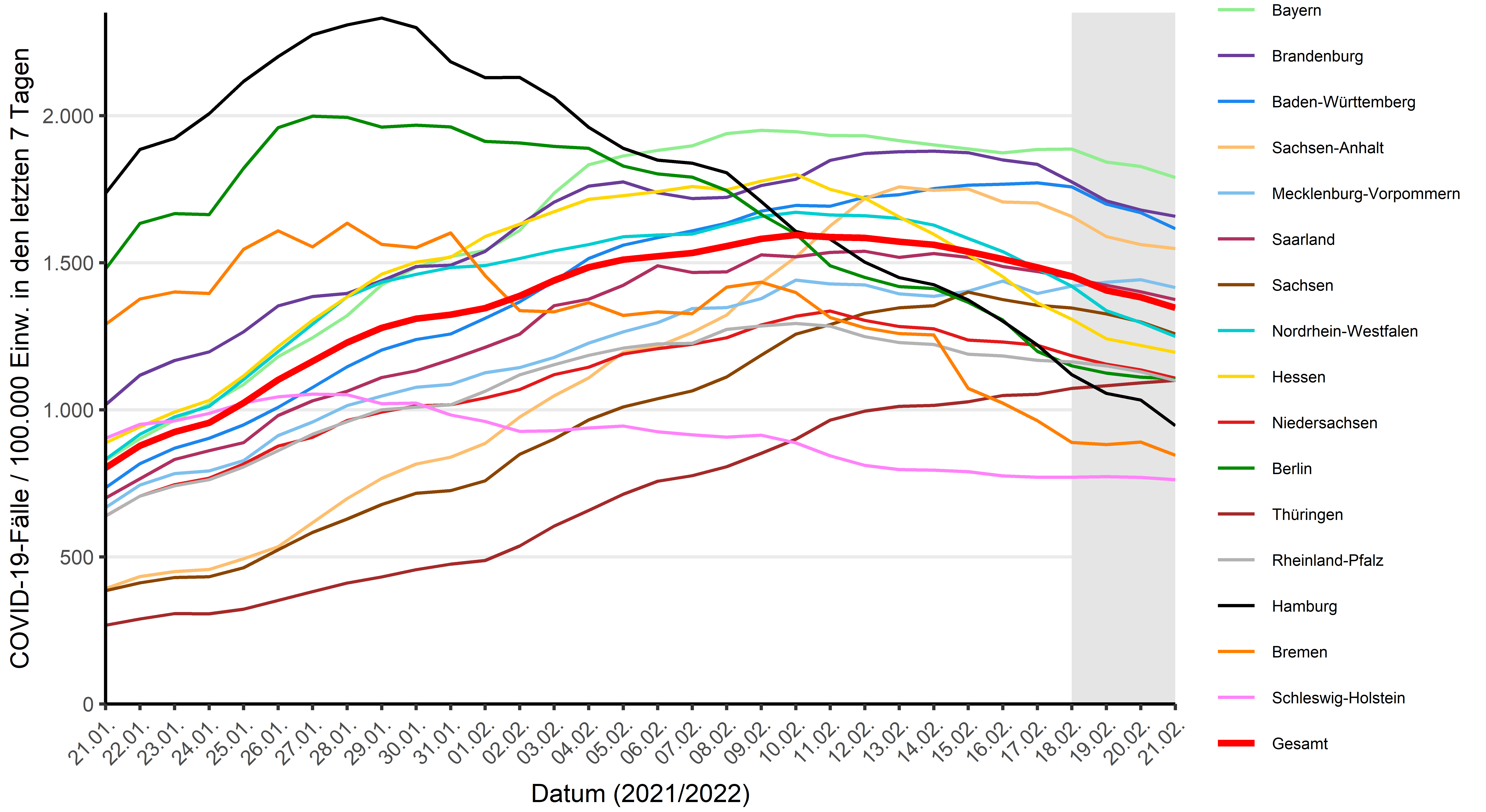 21.02.2022
[Speaker Notes: Quelle: Datei BL_Grafik_Meldedatum_Cube_XX-YY-2021 im Tagesordner oder im Automatisierungsordner als png, wobei bei er ersteren Datei auch eine Grenze bei 50/100.000 eingezeichnet ist (bzw. bei 25/100.000 bei niedrigen Fallzahlen)]
Geografische Verteilung 7-Tage-Inzidenz nach Landkreis
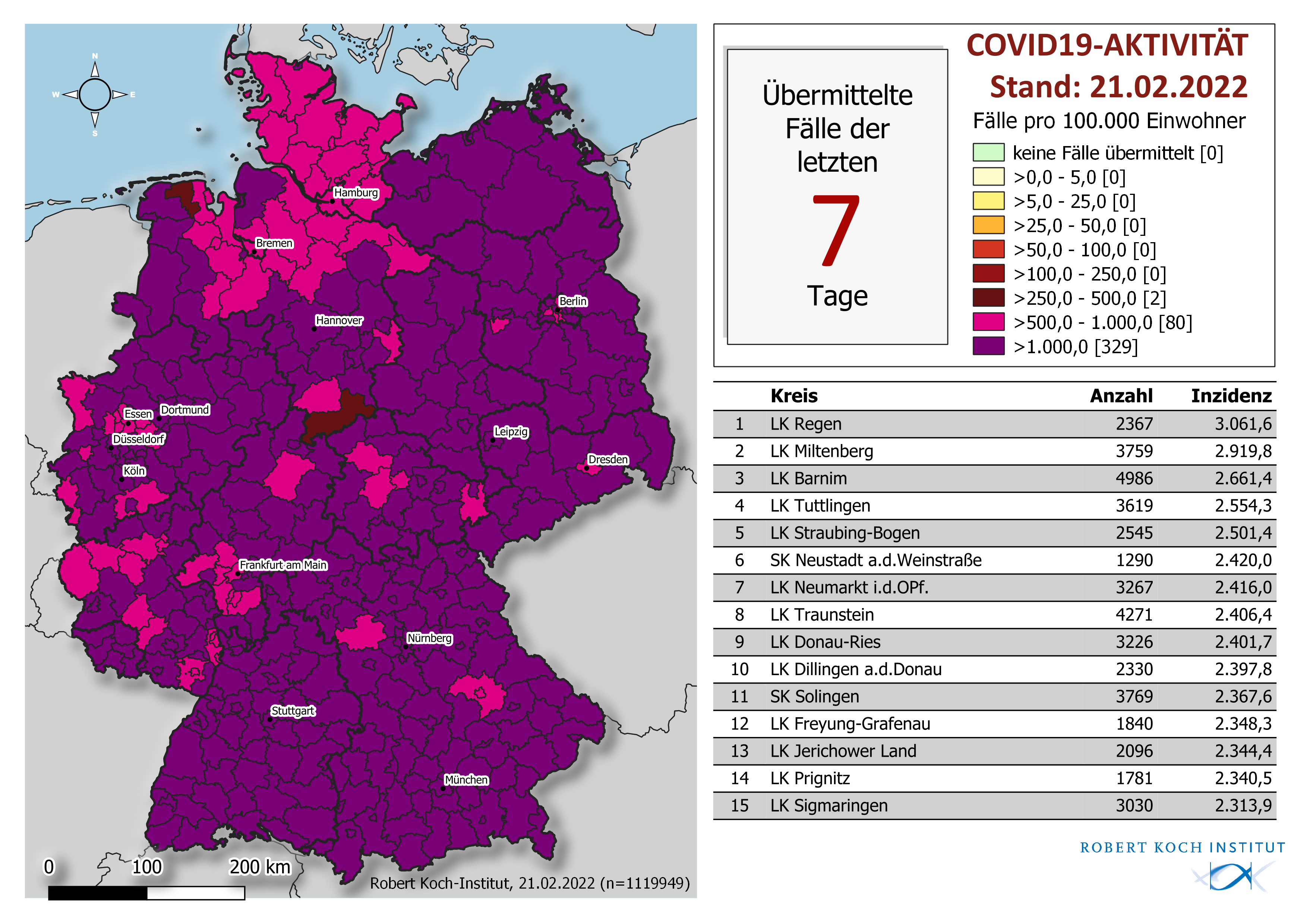 21.02.2022
[Speaker Notes: Quelle: Lagebericht (aktuelle Automatisierung) oder Karten: A-Inzidenz 7 Tage]
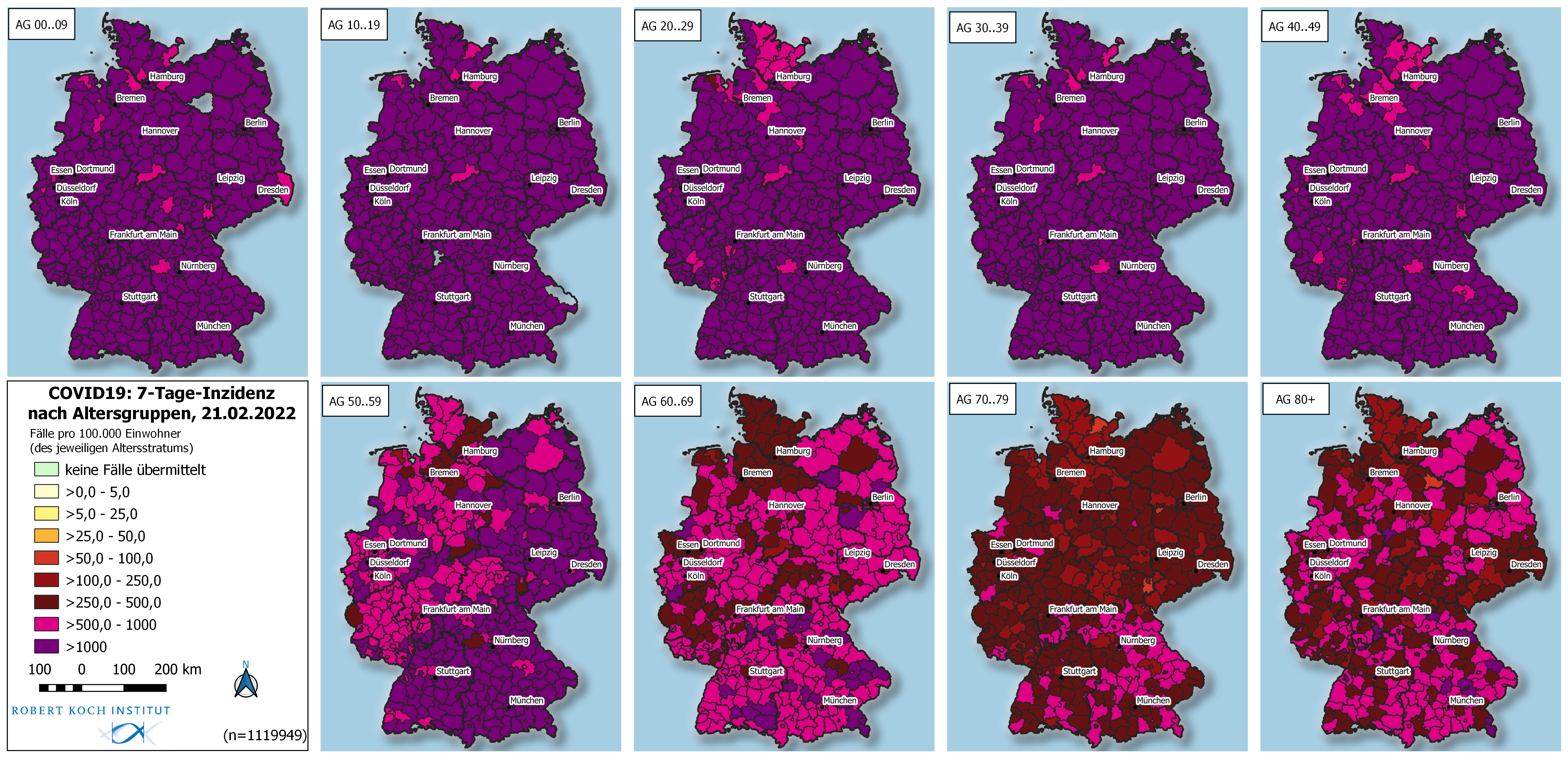 Inzidenz nach Altersgruppe und Meldewoche
21.02.2022
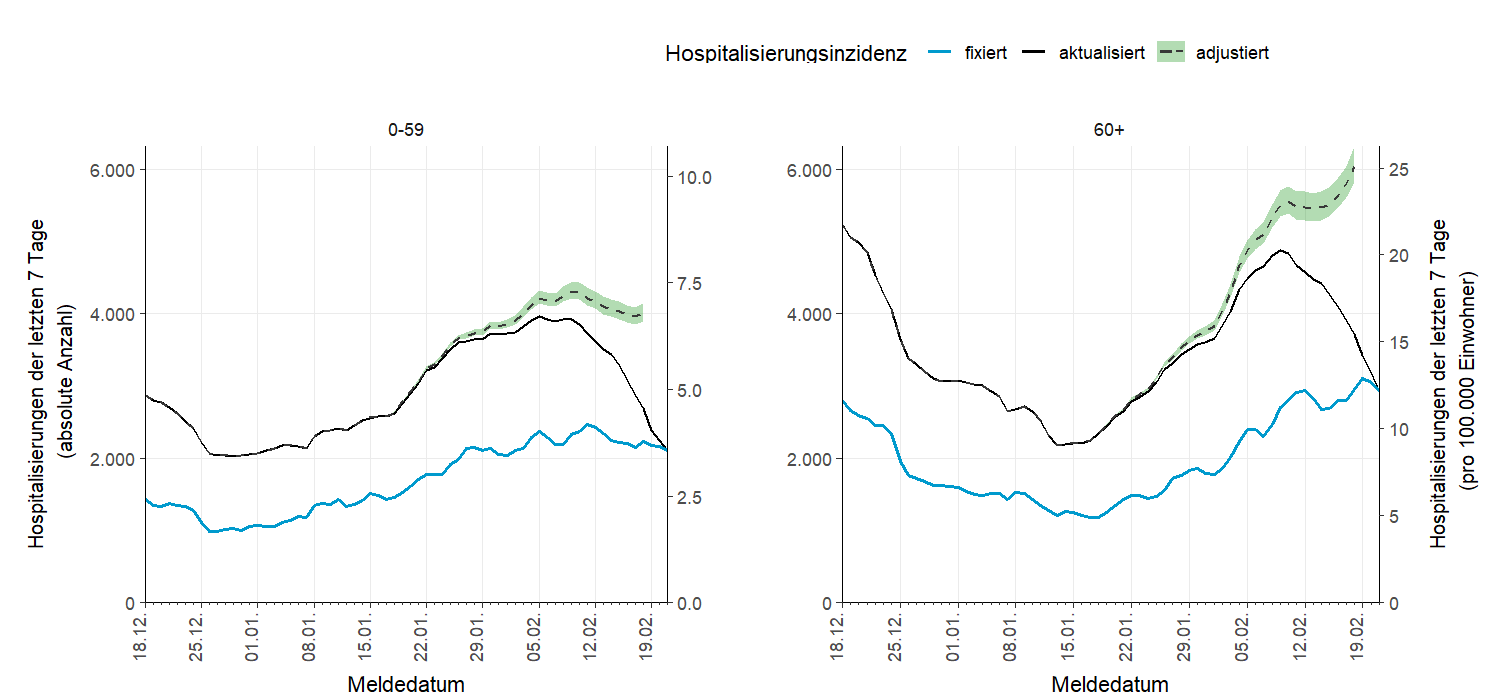 Hospitalisierungsinzidenz (fixiert, aktualisiert, adjustiert)
21.02.2022